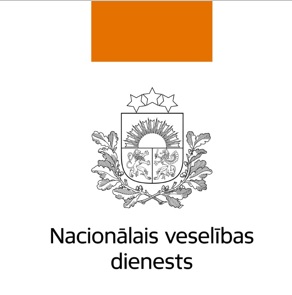 Jaunumi ambulatoro pakalpojumu klāstā no 2024.gada 1.janvāra
Nacionālā veselības dienesta
Ambulatoro pakalpojumu nodaļas vadītājas vietniece Ieva Silionova
1
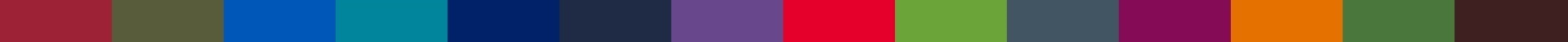 Lai uzlabotu pakalpojumu pieejamību un nodrošinātu savlaicīgu slimības norises dinamisko novērošanu un ārstēšanu.

Pacienti ar ļaundabīgo audzēju pamatdiagnozēm C00-D09 vai D37-D48 prioritāri varēs saņemt visus SAVA pakalpojumus – izmeklējumus, speciālistu konsultācijas un dienas stacionāra pakalpojumus.
Prioritārie pakalpojumi pacientiem ar ļaundabīgo audzēju
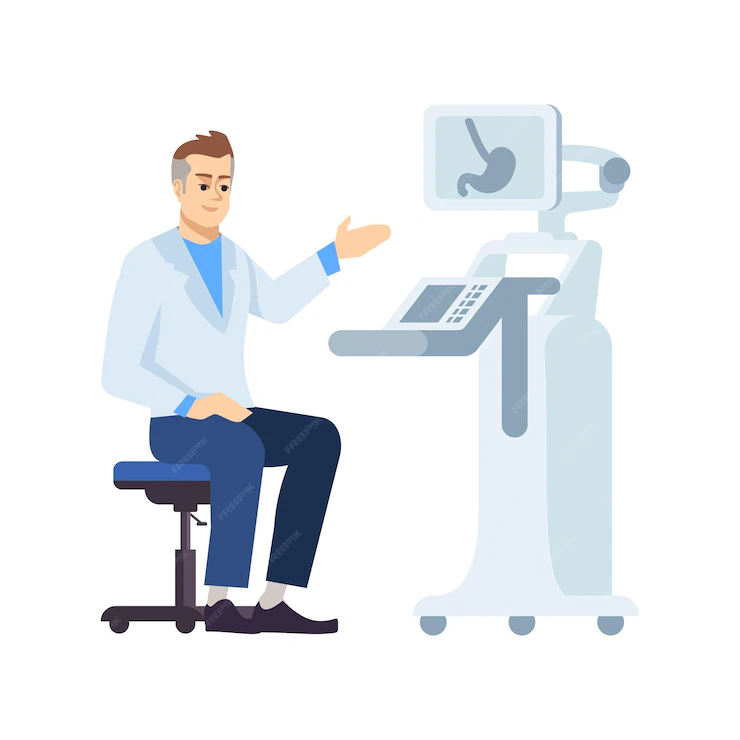 Ar mērķi uzlabot veselības aprūpes pakalpojumu pieejamību sievietēm ar augsta riska grūtniecību, ieviesta jauna pakalpojumu saņemšanas kārtība - grūtnieču prioritārā aprūpe.

Nosūtītājs var būt ginekologs, vecmāte, ģimenes ārsts vai ārsts speciālists.
Nosūtījumā norāda pacientu grupu – grūtniece/gravida
pamatdiagnozi: Z35 
blakusdiagnozi: O00-O99; F53.0-F53.9

Pierakstu uz pakalpojumu veic grūtniece. Nosūtītājs informē grūtnieci par pierakstīšanās kārtību.
Pakalpojumi nodrošināmi 10 darba dienu laikā no dienas, kad persona vērsusies ārstniecības iestādē pakalpojuma saņemšanai.
Diagnostiskie izmeklējumi grūtniecēm un sievietēm pēcdzemdību periodā
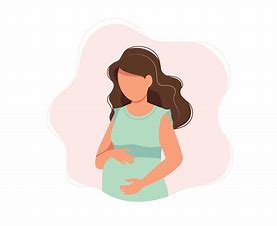 Miega izmeklējumi
Pakalpojums pieejams ar pediatra, otorinolaringologa, neirologa, bērnu neirologa vai pneimonologa nosūtījumu pie sekojošiem diagnožu kodiem: E65-E66, E75.5, E84, F51.0-F51.9, G12, G47.0-G47.9, G70-73, J35.2, J47, J84.9, J96.1, P27.1, P28.2-P28.9, Q04.9, Q31-34, Q90-99, R06.1, R06.8, Z99.8.
Ietilpst:
Poligrāfija
Kapnogrāfija
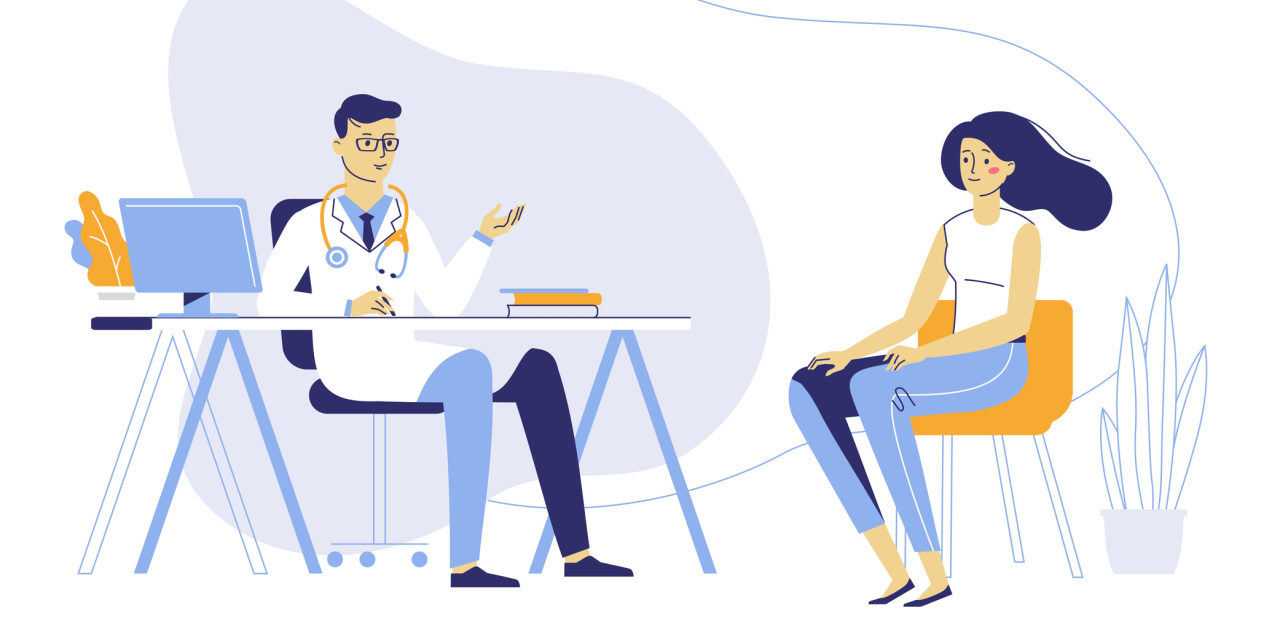 Paldies par uzmanību!
Nacionālais veselības dienests
Cēsu iela 31 k-3 (6.ieeja, 2., 3. un 4.stāvs)
Rīga, Latvija, LV-1012
Tālrunis: 67043700
E-pasts: nvd@vmnvd.gov.lv 
Mājas lapa: www.vmnvd.gov.lv
Twitter: www.twitter.com/vmnvd